Tetracyclines ……………………………………………………………………………………………………………………………………………………………………………………………………………………………………………Chemotherapy (VPT-411)(Lecture-14)
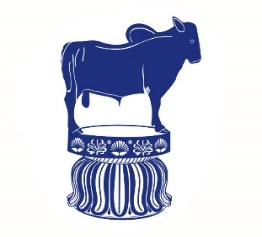 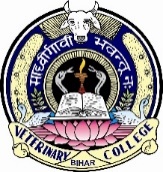 Dr. Kumari Anjana
Asstt. Professor
Deptt. of Veterinary Pharmacology & Toxicology
Bihar Veterinary College, Bihar Animal Sciences University, Patna
Content of the chapter
Tetracyclines 
	Introduction,
      History
	Source
	chemistry, 
	classification
	spectrum of activity
	MOA  
	Applications
	Side effects
Introduction
Group of natural and semisynthetic antibiotics having nucleus of four partially unsaturated cyclohexane rings.
 
All are obtained from soil actinomycetes and have nearly similar antimicrobial activity.

 All are crystalline yellow powder.

 Slightly water soluble but their hydrochloride salts are more soluble and are used (except doxycycline).

 It contrasted from penicillin G and streptomycin in being orally active and broad spectrum antibiotic.
History
Tetracycline antibiotics were produced by systemic screening of soil microorganisms.

The first member of the group was chlortetracycline.

 Derived from soil actinomycetes Streptomyces aureofaciens  introduced in 1948 under the name aureomycin (because  of the golden colour of S. Aureofacience colonies producing it).

This was followed by oxytetracycline.
Removal of chlorine atom from chlortetracycline produced       semisynthetic tetracycline introduced in 1952.

 Further discovery led to other semi-synthetic tetracycline's like 	
			Methacycline, 
			Doxycycline, and 
			Rolitetracycline. 

Doxycycline and minocycline are newer tetracyclines with 
	high lipid solubility and longer duration of action.
Chemistry
Tetracyclines are close congeners of polycyclic 
	naphthacenecarboxamide. 

They are a family of four ringed amphoteric compounds that differ by specific substitutions at different points on the rings. 

As a group, tetracyclines are acidic and hygroscopic compounds, which in aqueous solution form salts with both acids and bases.
They characteristically fluoresce when exposed to ultraviolet light. 

Hydrochloride salts of tetracyclines are mostly used in clinics, except for doxycycline that is marketed as hyclate.

Tetracyclines form insoluble chelate with divalent and trivalent cations like Ca++, Mg++, and Al+++.
Tetracyclines are stable as powders but their aqueous solutions are not stable. 

Therefore for parenteral injection, they are formulated in
	propylene glycol or polyvinyl pyrrolidine and stabilizers are added to increase stability and prolong elimination half-life.

 Physical and chemical properties of tetracyclines permit them to be formulated as injections, boluses, capsules, powders, feed additives, and ointments for veterinary use.
Classification
Based on sources
Natural: 
			Chlortetracycline (streptomyces aureofaciens), 
			Oxytetracycline (S. rimosus), 
			Demethylchlortetracycline/demeclocycline
			 (a mutant strain of  S. aureofaciens).

Semisynthetic: Tetracycline, methacycline, rolitetracycline, 				  lymecycline, doxycycline  and minocycline.
Based on duration of action
Short acting: Tetracycline,
			       Oxytetracycline and 					                		       Chlortetracycline.
Intermediate: Demeclocycline and
			        Methacycline.
Long acting:   Doxycycline and 
			      Minocycline 
			     (highly protein bound and slowly excreted).
Mechanism of action
The tetracyclines are primarily bacteriostatic; inhibit protein synthesis by     binding to 30S ribosomes in susceptible organism.

 Subsequent to such binding, attachment of aminoacyl-t-RNA to the mRNA-ribosome complex is interfered. 

As a result, the peptide chain fails to grow.

The sensitive organisms have an energy dependent active transport process which concentrates tetracyclines intracellularly.
In gram-negative bacteria tetracyclines diffuse through porin channels.

The more lipid-soluble members (doxycycline, minocycline) enter by passive diffusion also (this is partly responsible for their higher potency). 

 Two factors are responsible for the selective toxicity of 	tetracyclines for the microbes:
The carrier involved in active transport of tetracyclines is absent in the 	host cell. 
Moreover, protein synthesizing apparatus of host cell is less sensitive  to tetracyclines.
Antibacterial spectrum
Tetracyclines are broad spectrum antibiotics and practically inhibit all types of pathogenic microorganism except mycobacteria, fungi and viruses. 

Some strains of E. coli, Klebsiella, proteus, Psedomonas aeroginosa and Corynebacterium spp. are frequently resistant to tetracyclines.

Therapeutically effective level in serum is 0.5 to 4 µg / ml of serum.
Tetracyclines are active against: 
both aerobic and anaerobic Gram +ve and Gram -ve bacteria, 
Mycoplasma, 
Rickettsiae, 
Chlamidia and 
some protozoa like Babesia, 
Theileria, 
Anaplasma, 
Coccidia
Entamoeba.
Pharmacokinetics
Tetacyclines are administered orally (mainly to small animals), parenterally (mostly IM and IV) and also topically. 
Absorption: 
Oral administration in carnivores the drugs are absorbed rapidly from GIT reaching peak plasma concentration within 2-4 hr which persists for 6-8 hr.

 Milk and milk products, calcium, magnesium, iron or iron preparations and antacids interfere with the absorption of the tetracyclines in the GI tract due to chelation.
The absorption of doxycycline and minocycline is complete and highest in undergo enterohepatic cycling. 

Tetracycline should not be administered orally to ruminants as they are poorly absorbed and cause disruption of ruminal microflora.

In veterinary medicine, specially buffered tetracycline solutions (to avoid irritation) are most commonly administered by IM and sometimes by IV routes.
IM dosage gives peak blood levels after 2 hr and maintained for 12-24 hr. 
Chlorteracycline should not be administered IM because of severe tissue irritation and damage.

 The long acting tetracycline are produced by delaying their absorption from IM sites by using a special carrier or increasing magnesium content.
 Oily preparations, used for SC administration in poultry should not be administered parenterally to mammals.
Distribution: 
Tetracyclines are widely and extensively distributed to almost all the body tissues and fluids, particularly after parenteral administration.

These drugs undergo chelation with calcium and are deposited irreversibly in growing bones and teeth in young animals. 

Doxycycline and minocycline readily penetrate tissues and also CSF.
protein binding varies from 30% (oxytetracycline) to 90% (doxycycline).
Metabolism : 
Tetracyclines undergo limited metabolism in domestic animals except doxycycline and minocycline (partly). 

Excretion: 
They are chiefly excreted by kidney via Glomerular filtration and also excreted unchanged in faeces directly or through bile. 
Most tetracyclines will accumulate if renal function is impaired and increases nephrotoxicity.

 Doxycycline is an exception as it is largely excreted through the GI tract. 
They are also secreted in milk. 
Their minimum therapeutic level is 0.5 to 1 µg per ml serum.
Dosage
Tetracycline and oxytertracycline: 
	Dog & cat: 20 mg/kg orally at 12 hr intervals; 
			7-10 mg/kg/day IM or IV once day.

Oxytertracycline: 
		Calf, foal, lamb & pig: 10-20 mg/kg orally at 12 hr intervals; 	Horse,foal, cattle, calf sheep, lamb & pig: 5-10 mg/kg IM or IV 	once a day.
Doxycycline: 
		small animals: 5-10 mg/kg orally once a day; 
		5 mg/kg IM or IV once a day.
Rolitetracycline: 
		Cattle: 2 mg/kg IV once a day.
Withdrawal periods
Oxytetracycline:
	 		cattle & pig: 22 days; 
	 		poultry: 5days; 
Oxytetracycline (long acting): 
	 		cattle-28 days;
 Chlortetracycline: cattle: 10 days; pig: 7 days; 
Oxytetracyclines are not to be used in lactating cows.
Clinical uses
Tetracyclines are used in local infections viz.
Mastitis (local + parenteral), 
Coliform-salmonella enteritis, 
Bronchopneumonia in all species, 
Urinary tract infections, 
Metritis,
Pyodermatitis,
Amoebiasis,
 Balantidosis,
 Leptospirosis,
Cystitis in small animals and
Specific disease actinomycosis
Actinobacilosis,
Keratoconjuntivitis, 
Brucellosis, 
Chlamydiosis,
Babesiosis,
Anaplasmosis, 
Theileriasis,
Rickettsiosis (especially chlortetracycline),
 Nocardiosis (especially minocycline),
 Ehrlichosis (especially doxycycline),
 Haermobartoneliosis, 
 Pasteurellosis (transit fever, HS, fowl cholera)
 Bacterial diseases of poultry (blue comb in turkey,CRD contagious catarrh), to check secondary bacterial infection in viral infections.
Adverse Reactions and Toxicity
Alteration in microflora in rumen or intestines oral use leads to digestive disturbances and ruminal stasis,
	decrease in synthesis and availability of vitamin B and K particularly in monogastric animals.

Superinfections by fungi, yeasts and resistant bacteria may cause severe or fatal diarrhea (horse) following oral or parenteral administration.
Tetracyclines are deposited in growing teeth and bones and should not be used in growing animals because they cause yellowish and later brownish discoloration of teeth and suppress bone growth.

Tetracycline should not be used with immunization programme (as they cause immunosuppression).
Intramammary infusion of chlortetracycline is contraindicated in dry cows (Cause severe tissue irritation and subsequent fibrosis) and if infused. Cows fail to lactate after parturition (due to teat and udder tissue damage).


Intraarticular injection of tetracyclines are contraindicated (cause severe irritation and inflammation).
If administered by rapid IV injection, hypotension and acute collapse may occur in cattle and horses due to chelation of blood Ca++ and this can be avoided by slow infusion of the drug or pretreatment with IV calcium gluconate. 

Tetracyclines in high doses produce hepatotoxicity particularly in pregnant animals or those having renal abnormality. 

All tetracyclines in high doses are potentially nephrotoxic (due to decrease in host protein synthesis and anti-anabolic effect) except doxycycline and are contraindicated in renal insufficiency.
Phototoxic dermatitis is most common with demeclocycline and doxycycline in man which is rare in animals. 

Hypersensitivity is rare.
In human ingestion of outdated tetracyclines produces a syndrome characterized by aminoaciduria, glycosuria, polyuria and polydypsia due to proximal convoluted tubular damage (Fanconi syndrome).
 
Demeclocycline induces diuresis (ADH antagonism).
Precautions
Contraindicated in 
			Pregnant, 
			Lactating and 
			Young animals. 
Must be cautiously used in animals with renal and hepatic dysfunctions. 
Injectable tetracyclines should never be mixed with penicillin (precipitation inactivation occurs).
Summary
Tetracycline antibiotics were produced by systemic screening of soil microorganisms.
They characteristically fluoresce when exposed to ultraviolet light. 

The tetracyclines are primarily bacteriostatic; inhibit protein synthesis by     binding to 30S ribosomes in susceptible organism.
Yellowish and later brownish discoloration of teeth and suppress bone growth.
Thank You
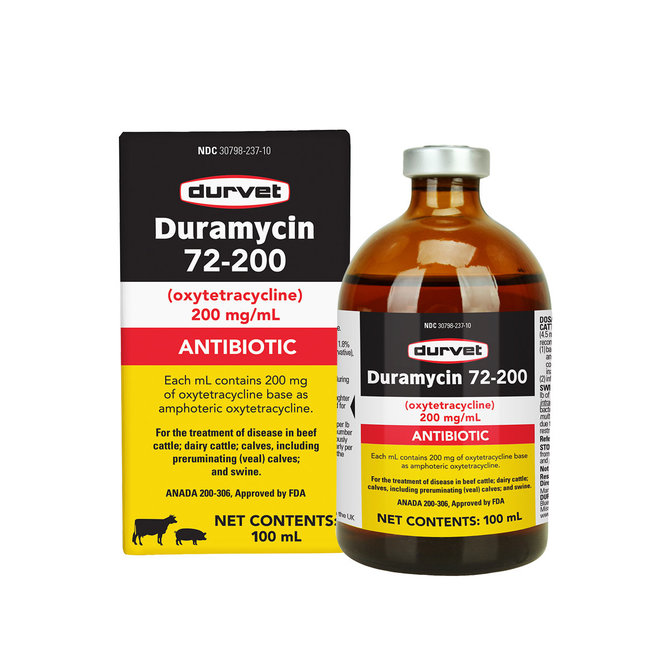